عنوان مقاله: دورکیم و تقسیم کار اجتماعیدورکیم امیل، تقسیم کار اجتماعی، ترجمه دکتر حسن حبیبی
نویسنده: غلامعباس توسلی
چاپ اول، انتشارات قلم، تهران 1359
منبع: نشر دانش، مرداد تا آبان، 1360، شماره 5 و 6  صص 24-29
اخیرا کتاب شناخته شده امیل دورکیم جامعه شناس معروف فرانسه که بحق باید او را پایه گذار این دانش به شکل جامع و علمی خود در عصر جدید دانست، به همت دکتر حسن حبیبی با ترجمه ای روان و سلیس و در عین حال غنی و پربار، بالاخص از جهت اصطلاحات حقوقی و جامعه شناسی، با کوشش انتشارات قلم از چاپ خارج شده است، این کتاب که در حدود 500 صفحه به قطع وزیری به زیور طبع آراسته شده، نخستین و تنها کتابی نیست که به قلم دکتر حسن حبیبی ترجمه می شود. مترجم در طول پانزده سال اقامت  خود در فرانسه  دست یازیده  و الحق کارش با موفقیت قرین بوده است.
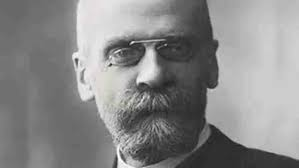 امیل دورکیم
تا آن جا که شخصا اطلاع دارم صرف نظر از ترجمه آثار معروفی چون:
 افضل الجهاد از عمر اوزگان {نویسنده الجزایری} 
دیالکتیک و روش شناسی از بوسرمن،
 عهدین، قرآن و علم از دکتر بوکای، 
استعمار صهیونیستی در فلسطین، از صایغ،
انقلاب فلسطین و یهودیان از سازمان الفتح،
 الفتح سخن می گوید از ژیلبر دنوآبان
 اعراب در اسراییل  از صبری گری
  اسلام و مسمانان در روسیه از هلن کاردانکس 
و سایر نوشته ها و تالیفات و مقالات اجتماعی و سیاسی و تصحیح و تنقیح و مقدمه نویسی بر آثار شهید دکتر شریعتی، دکتر حبیبی به ترجمه مجموعه ای از آثار دو جامعه شناس معروف، ژرژ گوروویچ و امیل دورکیم پرداخته است که تقسیم کار اجتماعی یکی از آن آثار است.
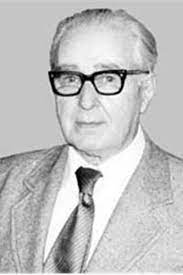 آنها که با آثار جامعه شناس معاصر فرانسه سر و کار داشته اند به خوبی می دانند که ترجمه کتبی نظیر دیالکتیک یا سیر جدالی و جامعه شناسی، جبرهای اجتماعی و آزادی، اختیار انسانی، مبادی جامعه شناسی حقوقی و حتی آثاری نظیر اخلاق نظری و علم آداب با داعیه کنونی جامعه شناسی به دلیل شیوه نظریه پردازانه  و در عین حال فلسفی و جامعه شناسانه نویسنده که با اصطلاحات ابداعی و تعقیدات و پیچیدگی های کلامی فراوان همراه است، کاری است دشوار، این اثر هم ناشی از تفکر پیچیده گورویچ و هم به این لحاظ است که زبان مادری او روسی است و گرچه به انگلیسی و آلمانی و فرانسه نیز تسلط داشته لیکن به هر حال زبان فرانسه  برای و زبان مادری نبوده است و بنابراین ترجمه قابل قبول  آثار او کار آسانی نبوده و خالی از اشکال نیست.
ژرژ گورویچ
دیالکتیک یا سیر جدالی و جامعه شناسی
به علاوه نفس مباحثی که او مطرح می کند و از جهتی به جامعه شناسی معرفتی و مباحث علم المعرفه (اپیستومولوژی) مربوط می شود، نظیر دیالکتیک و جبر و اختیار  و جامعه شناسی حقوقی، خود از مباحث  پیچیده و دشوار این علم است و تنها کوشش حقوقی، خود از مباحث پیچیده و دشوار این علم است و تنها کوشش و سعی فراوان و عشق و علاقه وافر به تتبع و تحقیق و حتی فداکاری و ایثار و زبردستی و همت والا می تواند بر این همه دشواری غلبه کند و چنین آثاری را برای استفاده دانش پژوهان و استادان و دانشجویان به فارسی درآورد و این خلاء را که سال ها پس از تاسیس رشته های علوم اجتماعی همچنان باقی است تا اندازه ای برکند.
دیالکتیک
بگذریم و بپردازیم به معرفی  آخرین ترجمه ای که از دکتر حبیبی به چاپ رسیده و هم اکنون پیش ماست. تقسیم کار اجتماعی اثر دورکیم. 
این کتاب چنان که می دانیم رساله  دکترای دورکیم است که در عین حال افق های فکری او را در زمینه قالب بندی علم جدید جامعه شناسی (که آگوست کنت تنها نام آن را ابداع کرد و هرگز موفق به تعریف علم و تعیین علم و تعیین حد و حدود و روش و طرح مباحث اساسی آن، حتی در حد ابن خلدون نشد) به ما معرفی می کند.
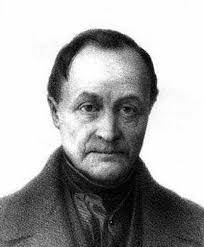 آگوست کنت
می توان گفت  دورکیم با تالیف این اثر نه تنها شهرت جهانی پیدا کرد و از مرتبه دانشجویی این رشته به مرحله استادی و دانشمندی رسید، بلکه هسته اولیه انچه را که بعدها مکتب جامعه شناسی فرانسه نامیده شد در این کتاب طراحی کرد.
طرح مقولات و مباحث اساسی و روش شناسی و قالب بندی های اجتماعی و زیر بنای فکر جامعه شناسی  گرایی (سوسیولوژیسم) در این کتاب ریخته شده و هنوز هم از کتب معتبر جامعه شناسی معاصر است.
سایر آثار دورکیم و حتی بسیاری از آثار شاگردان  او نظیر لوی برول و مارسل موس و هالبواکس تا کویلیه  و گورویج یا مستقیما متاثر از این اثر دورکیم است با مقولات و مباحثی است که با تحقیقات وسیع تر و با زیر و بم بیشتر به نازک کاریها و ظرافت های این علم جدید پرداخته است. مباحث  و آثار بعد بعد از دورکیم فرانسه یا در جهت آثار و مقولات مورد بحث دورکیم است یا به انتقاد و اظهار نظر درباره آثار او می پردازد و به هر حال فارغ از نظریات او نیست.
تقسیم کار اجتماعی مرکب از سه کتاب (با سه بخش) در پانزده فصل همراه با دو پیشگفتار از شخص دورکیم است که در حیاتش نوشته شد و در چاپ اول و دوم آن {به این صورت ارائه شده است}. این اثر که حاوی  تحقیقات متعدد و شیوه های استدلال  نظری و تجربی چند جانبه است. از دیدگاه های مختلف در خور توجه و اهمیت است، قبل از همه دورکیم برای آن که بنیان جامعه شناسی را به شکل علمی پی ریزی کند در صدد  است که بنیاد مناسبات و روابط  اجتماعی را دریابد و برای این کار به تعریف اخلاق و حقوق که از نظر او دو جنبه علمی از مناسبات اجتماعی را بیان می کند و تبیین روابط انسانی و اجتماعی در ان نهفته  است می پردازد.
بنیاد مناسبات و روابط  اجتماعی
از فرایند های اخلاقی و حقوقی که در شیوه تفکر جامعه شناسانه او جنبه اثباتی (تحلیلی) دارند به تعریف واقعیت  اجتماعی که مبتنی بر «همبستگی» است می رسد،  و بر این اساس حتی می توان اساس تقسیم کار  در جامعه  و نوع بندی (تیپولوژی) را نیز در منظر جامعه شناسی به تحلیل علمی کنید و  روش اثباتی  و شیوه تبیین جامعه شناسی را بر اساس محکم  روش عینی استوار کرد.
روش اثباتی
شیوه تبیین جامعه شناسی
این همان روشی است که بعدها در کتاب قواعد روش جامعه شناسی خود به افراط بر آن تاکید می کند و به واقعیت های اجتماعی چنان با عینیت نظر می کند که انها را به منزله «شی» تلقی می کند و به همین دلیل  عده از معاصرینش او را جامعه شناس شی گرا (Chosist) نامیده اند. بنابراین جای تعجب نیست اگر اخلاق را چنین تعریف کند.
اخلاق سیستمی از امور واقع تحقیق یافته است و این سیستم  به سیستم جامع عالم پیوسته است. به هر حال یک امر واقع با یک گردش دست تغییر نمی کند ولو این که این تغییر مورد آرزو و  مطلوب باشد علاوه بر این  امر واقع  مذکور با دیگر امور واقع همبسته است و این امر بی لطمه دیدن امور واقع دیگر نمی تواند  تبدل پذیرد.
امور واقع تحقیق یافته
می بینیم چگونه در نظر او حالت سیستمی به صورت عام  و جهانی با امر توقع  و سایر واقعیت ها همبستگی پیدا می کند. در این صورت از تناقض بین اخلاقی  که واقعا مورد عمل آدمیزادگان است و به صورت عادت و پیشداوری تلقی می شود، با دکترین هایی که جنبه نظری داشته و حاصل مشاهده و ملاحظه امر اخلاقی نیست، اجتناب می شود.
جنبه نظری
در جهت عکس به اعتقاد او هر یک از امور واقعی که جنبه آن روشنی و صراحت بیشتر و قلم روانتر دورکیم در عین بیان علمی و استدلالات محکم او باشد و شاید هم دکتر حبیبی که در بیان مطالب پیچیده و دشوار علمی و عرفانی از تعقید نمی هراسد، تحمل بار ترجمه کتب دشوار جامعه شناسی اکنون شیوایی و روانی و نرم دستی را بر دقت و امانت ترجمه افزوده است و مفهوم کار   نیکو کردن از پر کردن  است را به حق در ترجمه این کاتب علمی  از خود ظاهر ساخته است.
بیان علمی و استدلالات محکم
بنابراین  اگر از پاره ای ناهمگونی که در بعضی از موارد در ترجمه کلمات و اصلاحات پیش امده صرف نظر کنیم نظیر ترجمه همبستگی ارگانیک که گاه به سازواره ای و گاه به اندامی و گاه به همبستگی آلی و زمانی به همان لفظ ارگانیک  آمده و مترجم  در انتخاب یک اصطلاح  قطعی مردد  مانده است و یا ترجمه  آنومی (که گاه نابسامان، گاه تا بدستور گاه بی قاعده ترجمه شده) و این امر شاید ناشی از کمبود اصطلاحات ویژه جامعه شناسان است که کلمه دقیق  و کاملا همبستگی  را نمی توان برای آن پیدا  کرد. به هر حال اگر از پاره ای بحث های  جزئی  در میان مطالب و ترجمه و تعابیر  اصطلاحی صرف نظر کنیم. به طور کلی ترجمه این کتاب مانند خود کتاب  یک ره آورد خواندنی برای علاقه مندان جامعه شناسی و یک موقعیت قطعی  برای مترجم کتاب است؟